О деятельности научно-исследовательской лаборатории 
социально-экономических исследований
Байкальского государственного университета
Карпикова Ирина Серафимовна
Канд. экон. наук, доцент, доцент кафедры социологии и психологии
Цель
Научно-исследовательская лаборатория социально-экономических исследований призвана развивать научно-исследовательскую работу обучающихся и способствовать совершенствованию образовательного процесса путем привлечения обучающихся БГУ к самостоятельной научной и практической деятельности, проектному обучению в процессе подготовки курсовых работ, написании выпускных квалификационных работ, прохождения практической подготовки, выполнения научно-исследовательских работ и проектов по заказу внешних организаций
Задачи
– развивать грантовую активность обучающихся и преподавателей, осуществлять отбор и представление заявок для участия в конкурсах;
– организовывать внутриуниверситетские конкурсы грантов, конкурсы студенческих научно-исследовательских работ, научные конференции и семинары;
– осуществлять отбор на конкурсной основе и выдвижение наиболее одаренных студентов и молодых ученых на соискание государственных научных стипендий;
– рекомендовать ученому совету кандидатуры студентов, проявивших себя в научной работе, на получение стипендий из фондов БГУ и других источников;
– стимулировать публикационную активность обучающихся и научно-техническое творчество, в том числе регистрацию результатов интеллектуальной деятельности; 
– осуществлять информирование обучающихся по тематике и направлениям исследований, проводимых БГУ;
– организовывать практическую подготовку обучающихся, в том числе прохождение всех видов и типов практик в соответствии с федеральными государственными образовательными стандартами и учебными планами по основным образовательным программам
Структура, состав
Руководитель – Карпикова Ирина Серафимовна, 
канд. экон. наук, доцент, 
доцент кафедры соцологии и психологии 


Состав сотрудников лаборатории формируется в соответствии с исследовательской тематикой. В последние годы наиболее активными участниками исследований являются следующие преподаватели кафедры социологии и психологии:
Соломеин Алексей Александрович, канд. экон. наук, доцент
Артамонова Виктория Владимировна, канд. социол. наук, старший преподаватель.
В работе лаборатории постоянно принимают участие студенты бакалавриата и магистратуры направления Социальная работа, выполняющие исследования в рамках подготовки курсовых работ, выпускных квалификационных работ, написания статей.
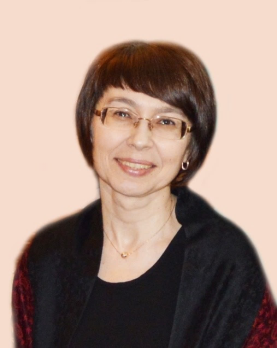 Результаты работы за последние 3 года
Начиная с 2021 г. в лаборатории реализуется научно-исследовательская тема «Динамика и тренды социальных процессов в современной России». Основные направления исследований:
Основные тренды цифровизации (процесс геймификации).
Социальные проблемы пожилого населения (занятость, пенсионное обеспечение, активное долголетие).
Реализация механизмов социальной защиты населения (безусловный базовый доход, система долговременного ухода для пожилых граждан и инвалидов).
Тренды развития профессионального образования.
За время реализации научной темы было выполнено и защищено 4 выпускных квалификационных работы и 1 диссертация на соискание ученой степени кандидата социологических наук.
1. Дальнейшие исследования социальных процессов в русле тематики направления подготовки Социальная работа (вопросы социальной защиты, пенсионного обеспечения, благотворительности, социального самочувствия различных категорий населения и др.)    
2. Грантозаявочная работа, в приоритете – гранты Российского научного фонда
Перспективные направления работы до 2025 года
Спасибо за внимание